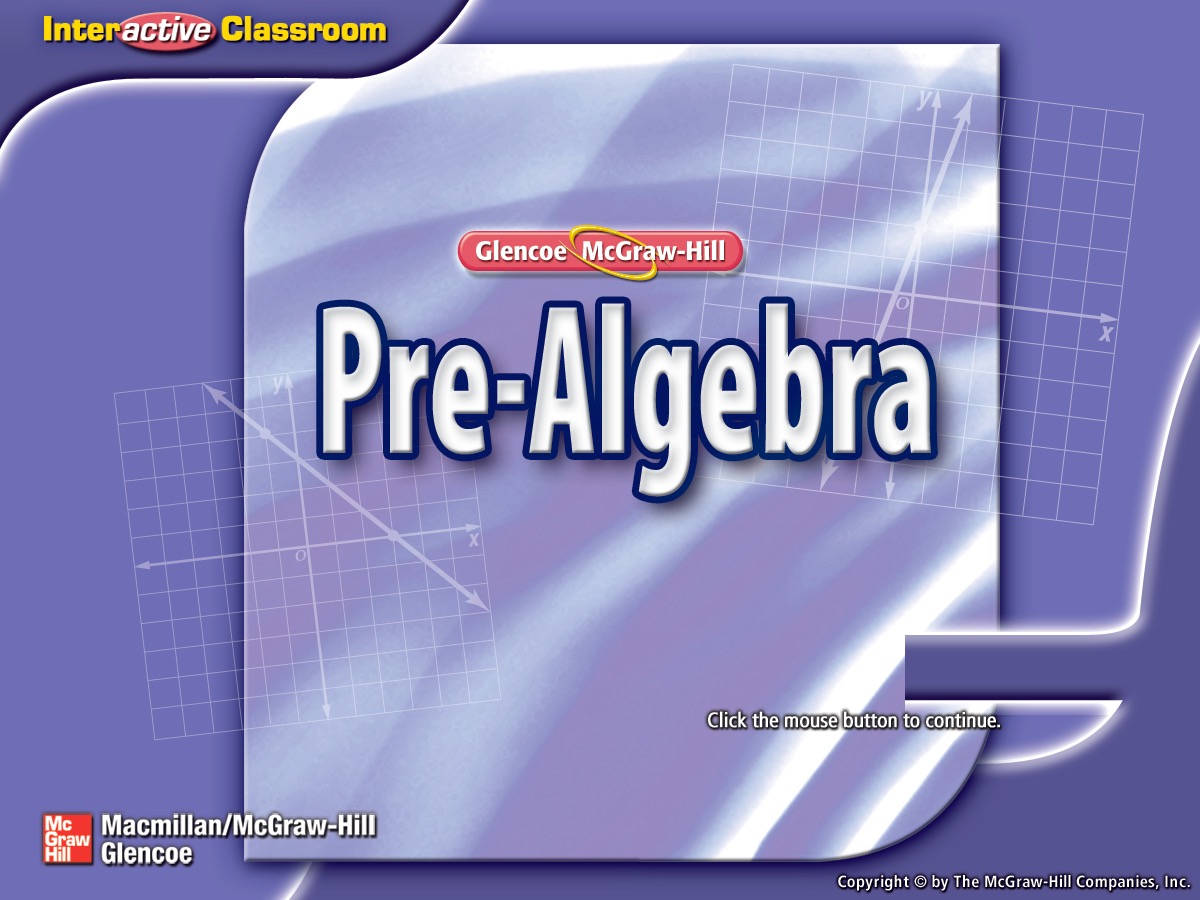 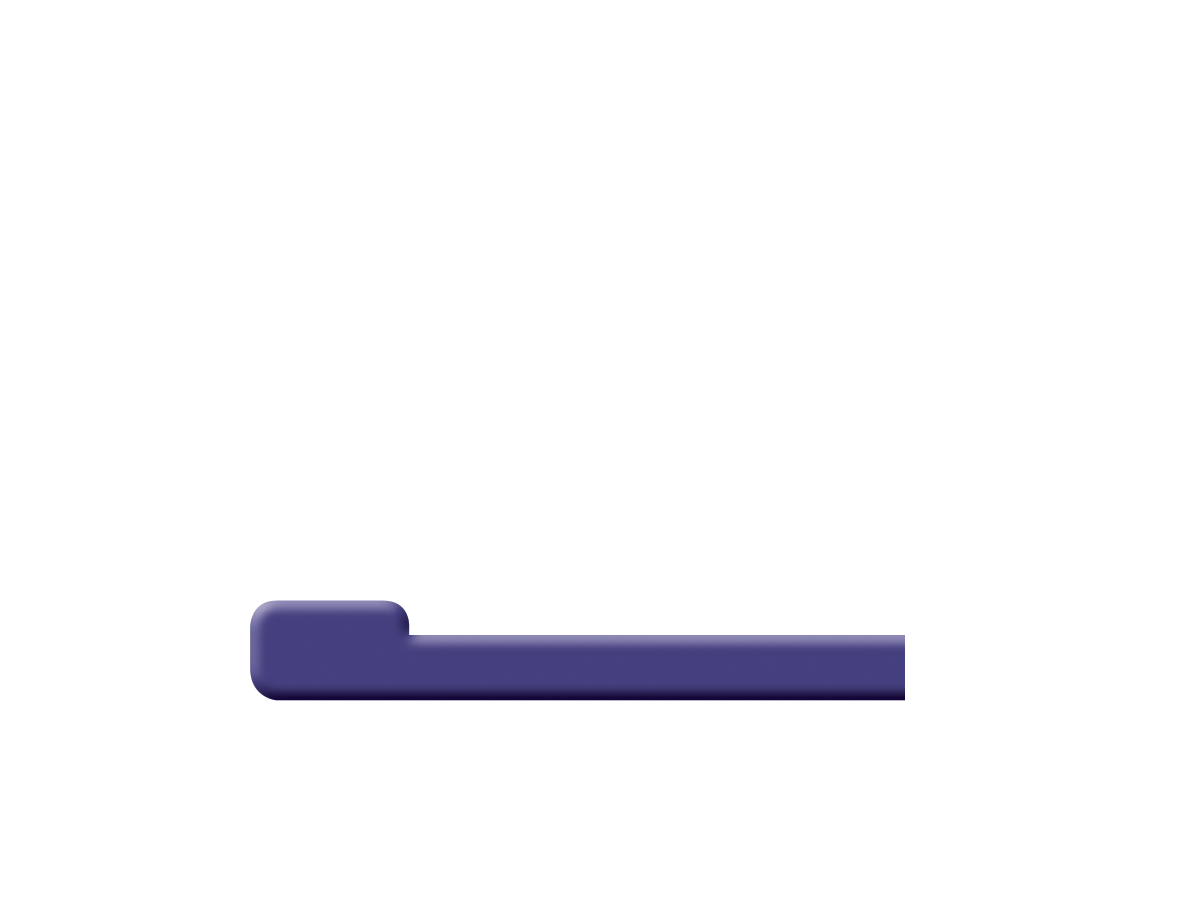 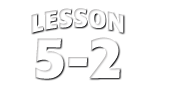 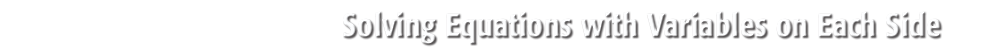 Splash Screen
Five-Minute Check (over Lesson 5–1)
Then/Now
Example 1:  Equations with Variables on Each 		Side
Example 2:  Equations with Variables on Each 		Side
Example 3:  Real-World Example: Solve Equations 	with Variables on Each Side
Lesson Menu
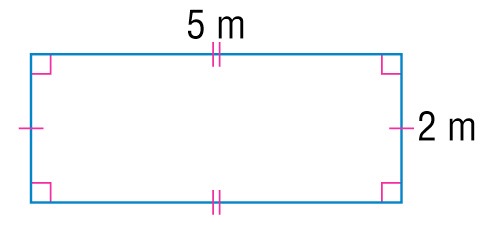 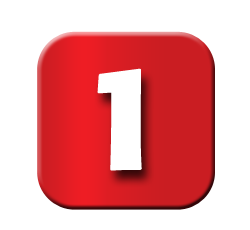 Find the perimeter and area of the figure.
A.	P = 14 m; A = 10 m2
B.	P = 10 m; A = 14 m2
C.	P = 14 m; A = 14 m2
D.	P = 10 m; A = 10 m2
5-Minute Check 1
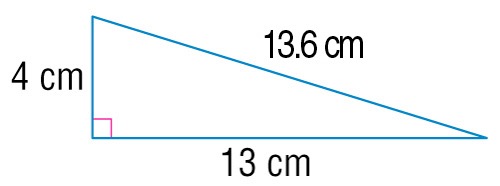 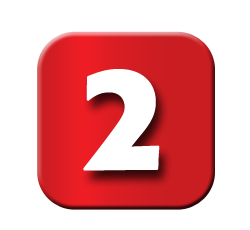 Find the perimeter and area of the figure.
A.	P = 30.6 cm; A = 52 cm2
B.	P = 30.6 cm; A = 26 cm2
C.	P = 17 cm; A = 52 cm2
D.	P = 17 cm; A = 26 cm2
5-Minute Check 2
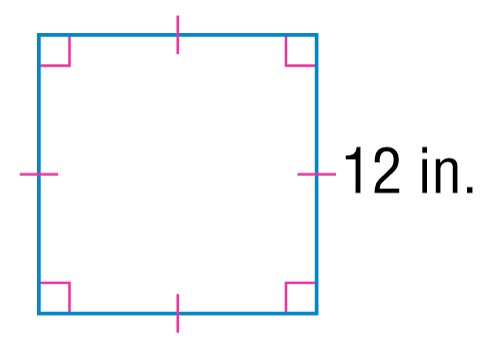 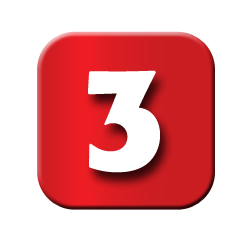 Find the perimeter and area of the figure.
A.	P = 24 in.; A = 48 in2
B.	P = 24 in.; A = 144 in2
C.	P = 48 in.; A = 144 in2
D.	P = 48 in.; A = 48 in2
5-Minute Check 3
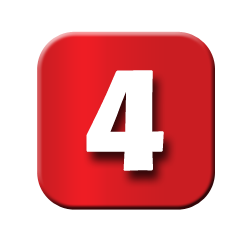 The width of a rectangle is 7 meters and its length is 6 meters. Find its perimeter.
A.	44 m
B.	42 m
C.	28 m
D.	26 m
5-Minute Check 4
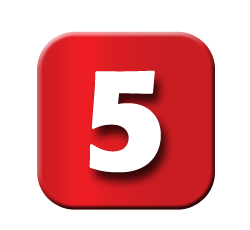 The height of a right triangle is 4 feet and the width of its base is 6 feet. Find its area.
A.	24 ft2
B.	12 ft2
C.	10 ft2
D.	6 ft2
5-Minute Check 5
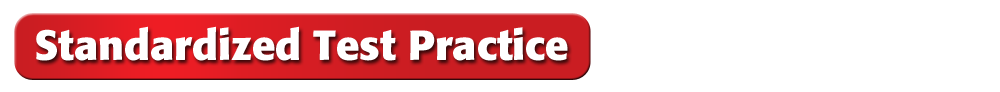 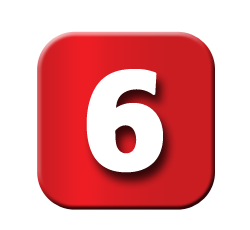 What happens to the area of a rectangle if its width and length are tripled?
A.	The area is the same.
B.	The area is six times larger.
C.	The area is three times larger.
D.	The area is nine times larger.
5-Minute Check 6
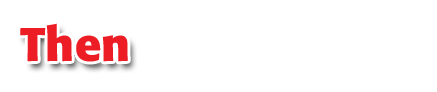 You have already solved two-step equations. (Lesson 4–5)
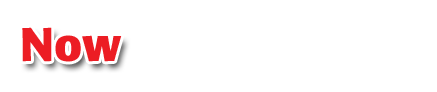 Solve equations with variables on each side.
Solve equations that involve grouping symbols.
Then/Now
Equations with Variables on Each Side
Solve 5x + 12 = 2x. Check your solution.
Subtract 5x from the left side of the equation to isolate the variable.
Subtract 5x from the right side of the equation to keep it balanced.
5x + 12	=	2x	Write the equation.
5x – 5x + 12	=	2x – 5x	Subtract 5x from each side.
12	=	–3x	Simplify.
                –4	=	x	Mentally divide each side by –3.
Example 1
?
?
–20 + 12	=	–8	Simplify.
5(–4) + 12	=	2(–4)	Replace x with –4.
Equations with Variables on Each Side
To check your solution, replace x with –4 in the original equation.
Check      5x + 12	=	2x	Write the equation.
–8	=	–8	This statement is true.

Answer: 	The solution is –4.
Example 1
A.	–3
B.	
C.	3
D.	21
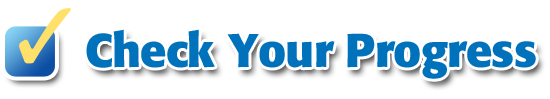 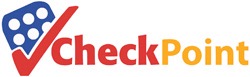 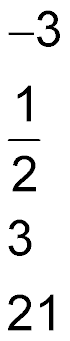 Solve 7x = 5x + 6. Check your solution.
Example 1
Equations with Variables on Each Side
Solve 7x + 3 = 2x + 23.
7x + 3	=	2x + 23	Write the equation.
7x – 2x + 3	=	2x – 2x + 23	Subtract 2x from each side.
        5x + 3	=	23	Simplify.
  5x + 3 – 3	=	23 – 3	Subtract 3 from each side.
              5x	=	20	Simplify.
                x	=	4	Mentally divide eachside by 5.
Answer: 	The solution is 4.
Example 2
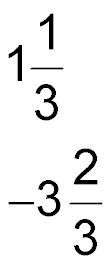 A.	
B.	
C.	–11
D.	–22
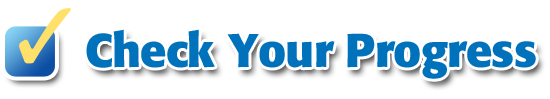 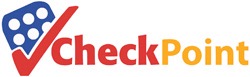 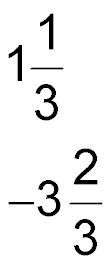 Solve 4x + 15 = 2x – 7.
Example 2
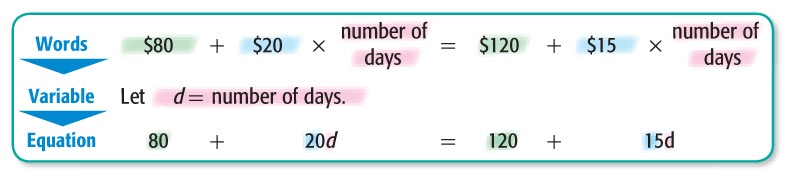 Solve Equations with Variables on Each Side
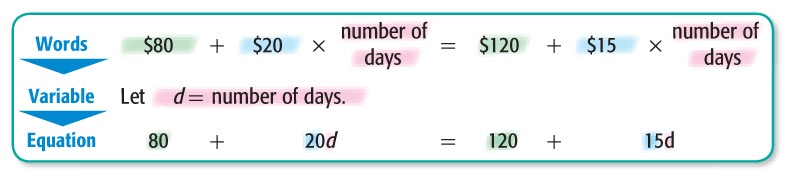 CAR RENTAL  A car rental agency has two plans. Under Plan A, a car rents for $80 plus $20 each day. Under Plan B, a car rents for $120 plus $15 each day. Write and solve an equation to determine for what number of days the costs of the two plans will be equal.
Example 3
Solve Equations with Variables on Each Side
80 + 20d	=	120 + 15d	Write the original equation.
80 + 20d – 80		=	120 + 15d – 80	Subtract 80 from each side.
          	20d	=	40 + 15d	Simplify.
20d – 15d	=	40 + 15d – 15d	Subtract 15d from each side.
5d		=	40	Simplify.
Example 3
Solve Equations with Variables on Each Side
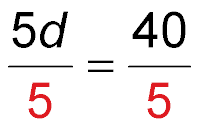 Divide each side by 5.
d	=	8	Simplify.
Answer: 	The costs would be equal after 8 days.
Example 3
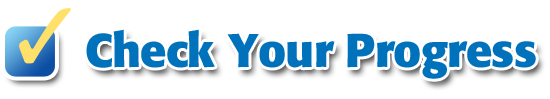 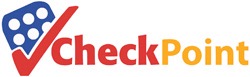 CELL PHONES  A cell phone provider offers two plans. Under Plan A, the monthly cost is $20 with a cost of $0.35 per minute. Under Plan B, the monthly cost is $35 with a cost of $0.15 per minute. What number of minutes results in the same cost?
A.	30 minutes
B.	75 minutes
C.	110 minutes
D.	275 minutes
Example 3
End of the Lesson